ИНСПЕКЦИЯ ГОСУДАРСТВЕННОГО
СТРОИТЕЛЬНОГО НАДЗОРА
НОВОСИБИРСКОЙ ОБЛАСТИ
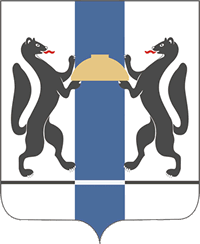 Типичные нарушения, выявляемые при осуществлении государственного строительного надзора.Основные причины принятия решений об отказе в выдаче заключений о соответствии.
Бебешко Вячеслав Владимирович
Заместитель начальника отдела инспекции государственного
строительного надзора по Новосибирской области № 1
www.gsn.nso.ru
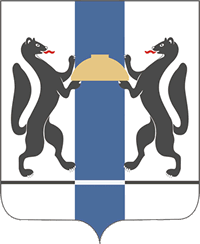 ИНСПЕКЦИЯ ГОСУДАРСТВЕННОГО
СТРОИТЕЛЬНОГО НАДЗОРА
НОВОСИБИРСКОЙ ОБЛАСТИ
Типичные нарушения, выявляемые при осуществлении государственного строительного надзора можно разделить на две категории:

1) Нарушения, касающиеся организации и содержания строительной площадки, а также соблюдения требований безопасности при производстве работ;
2) Нарушения в рамках осуществления строительного контроля.
www.gsn.nso.ru
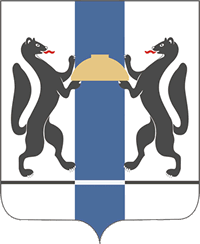 ИНСПЕКЦИЯ ГОСУДАРСТВЕННОГО
СТРОИТЕЛЬНОГО НАДЗОРА
НОВОСИБИРСКОЙ ОБЛАСТИ
Нарушения, касающиеся организации и содержания строительной площадки, а также соблюдения требований безопасности при производстве работ.
1. Ограждение строительной площадки:
отсутствие ограждения,
расположение ограждения вне границ земельного участка отведённого под строительство,
отсутствие защитных козырьков,
острые кромки ограждения,
применение ограждений не отвечающих требованиям устойчивости к внешним воздействиям,
отсутствие контроля на въезде/выезде с территории.
www.gsn.nso.ru
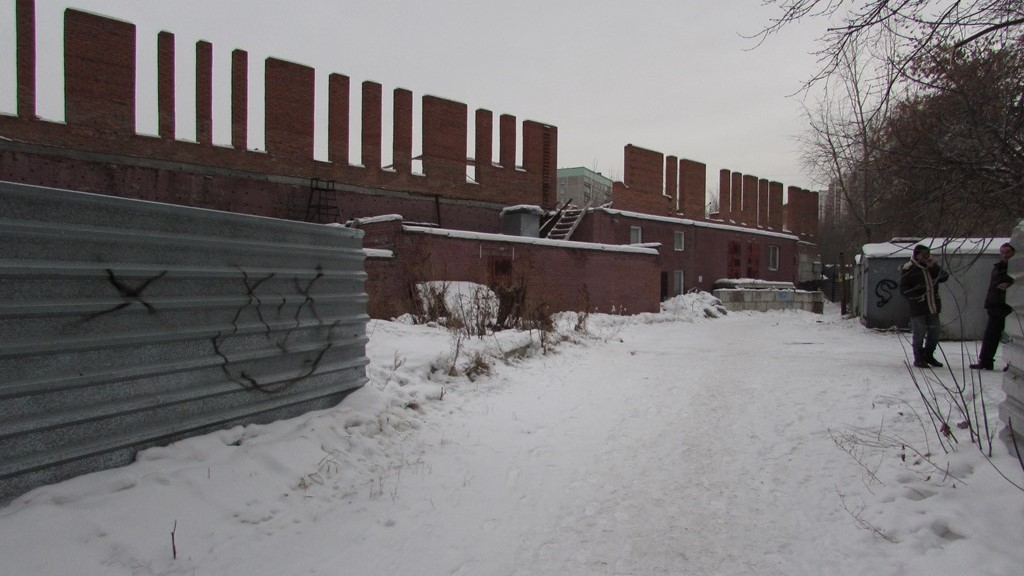 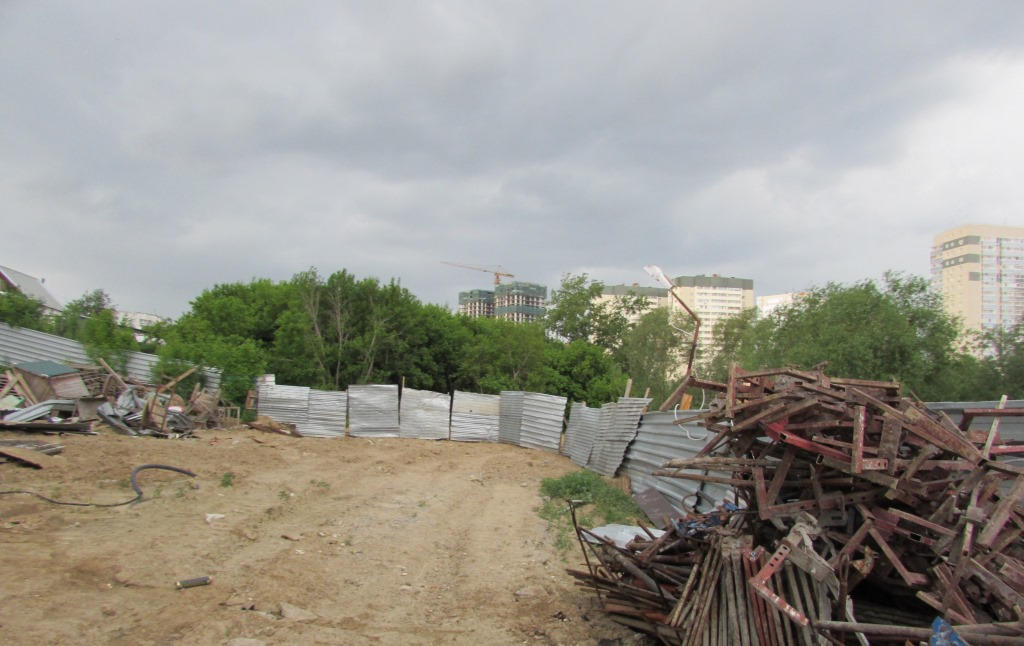 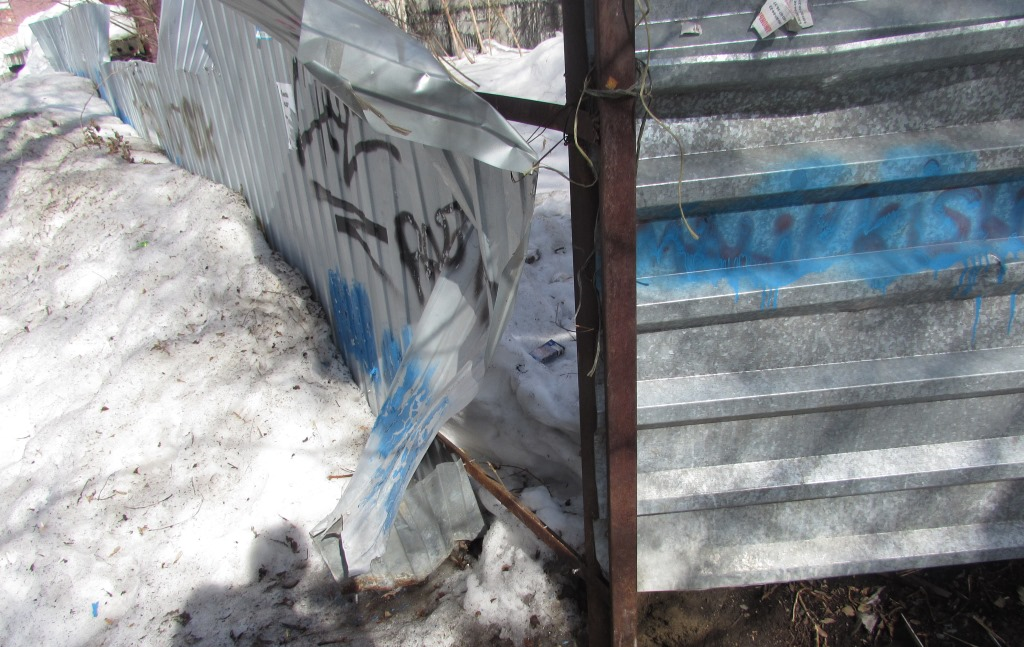 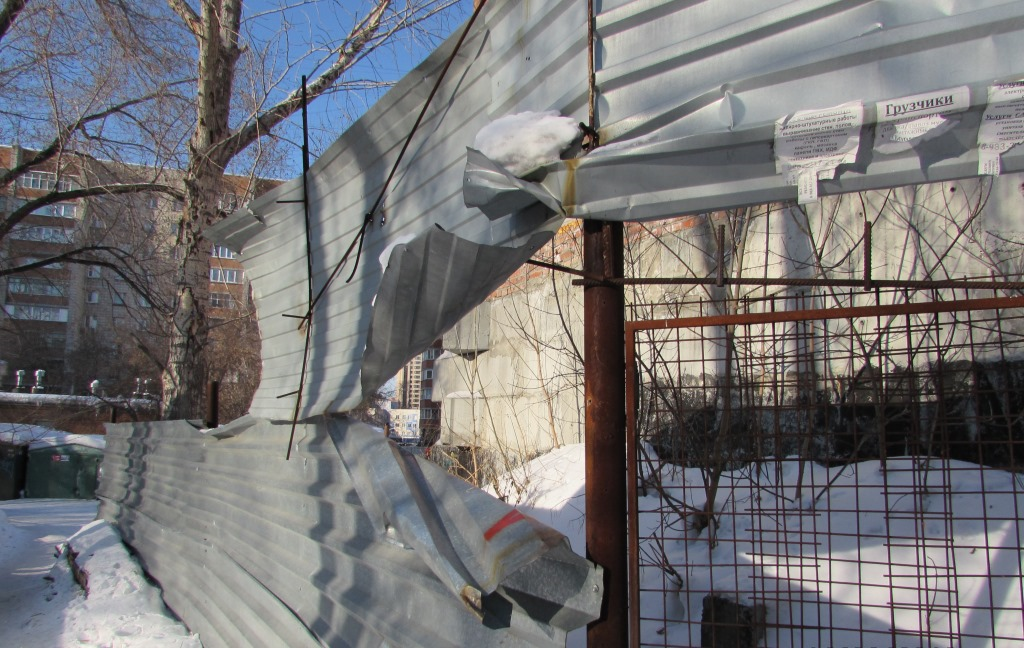 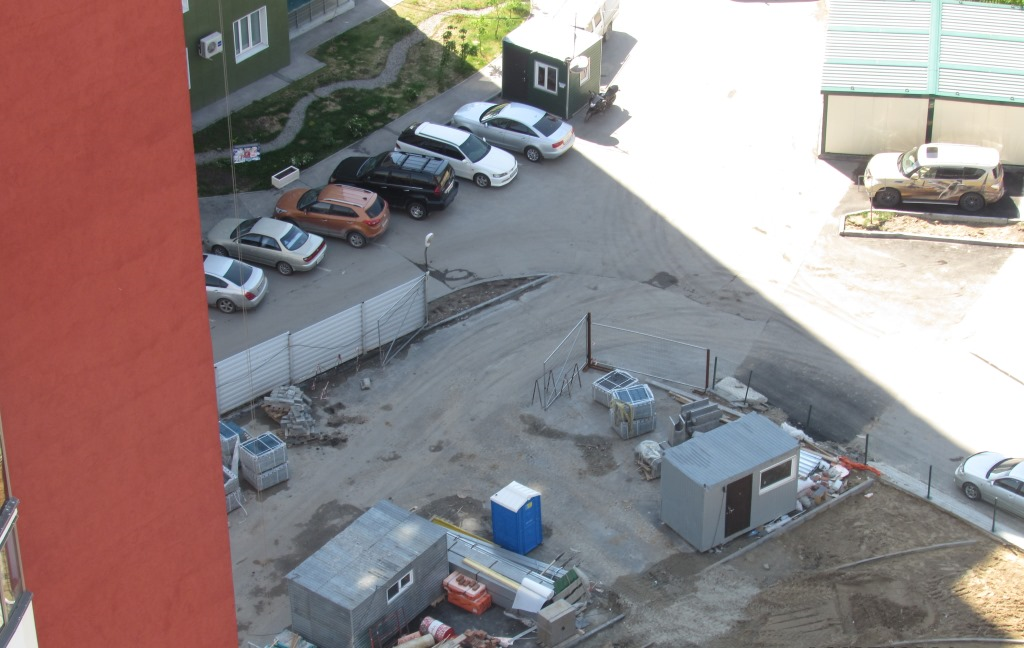 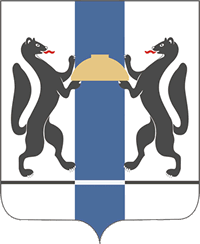 ИНСПЕКЦИЯ ГОСУДАРСТВЕННОГО
СТРОИТЕЛЬНОГО НАДЗОРА
НОВОСИБИРСКОЙ ОБЛАСТИ
2. Отсутствие пункта мойки и чистки колёс на въезде/выезде с территории строительной площадки.
www.gsn.nso.ru
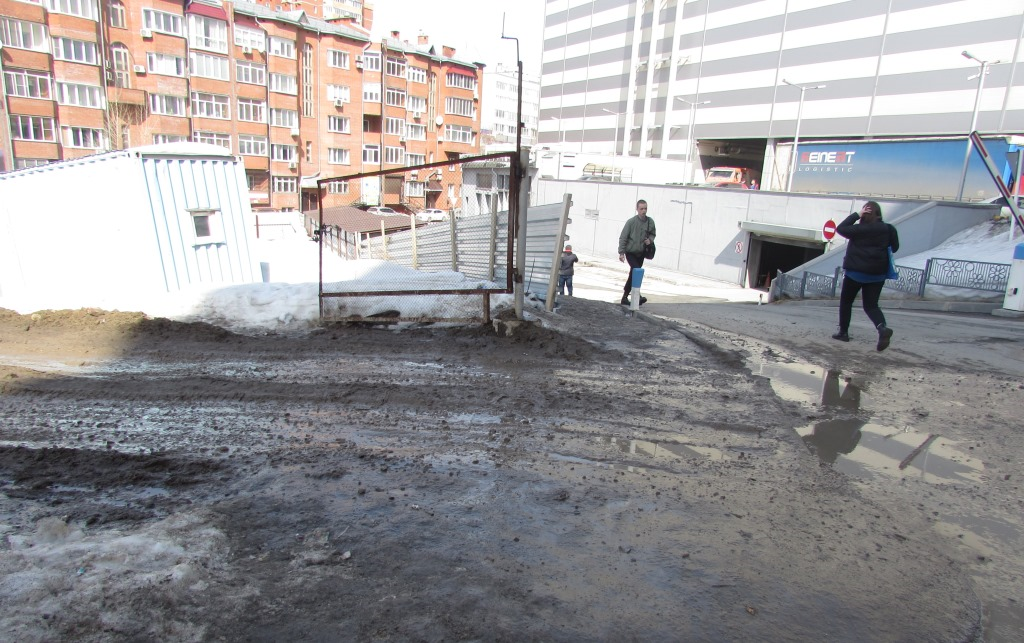 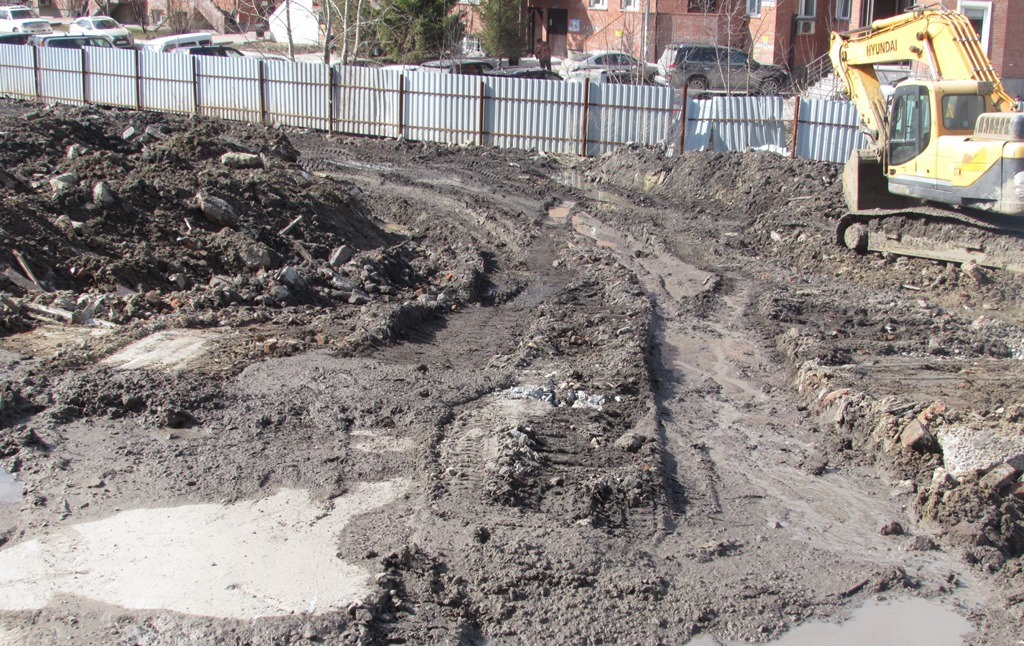 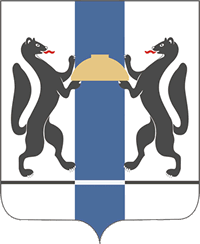 ИНСПЕКЦИЯ ГОСУДАРСТВЕННОГО
СТРОИТЕЛЬНОГО НАДЗОРА
НОВОСИБИРСКОЙ ОБЛАСТИ
3. Складирование строительных материалов на строительной площадке.
www.gsn.nso.ru
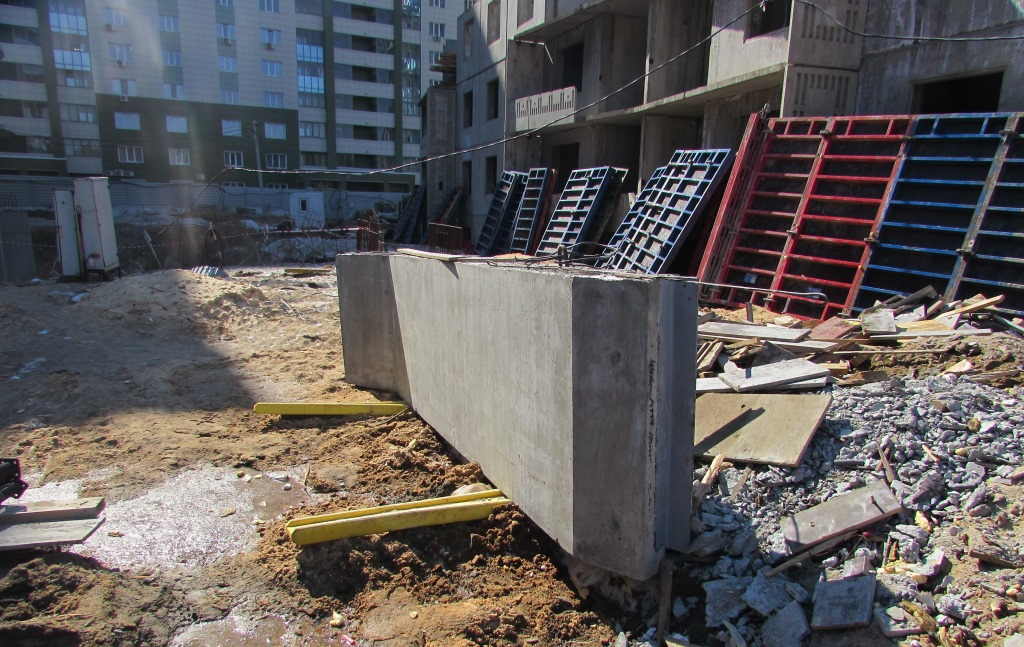 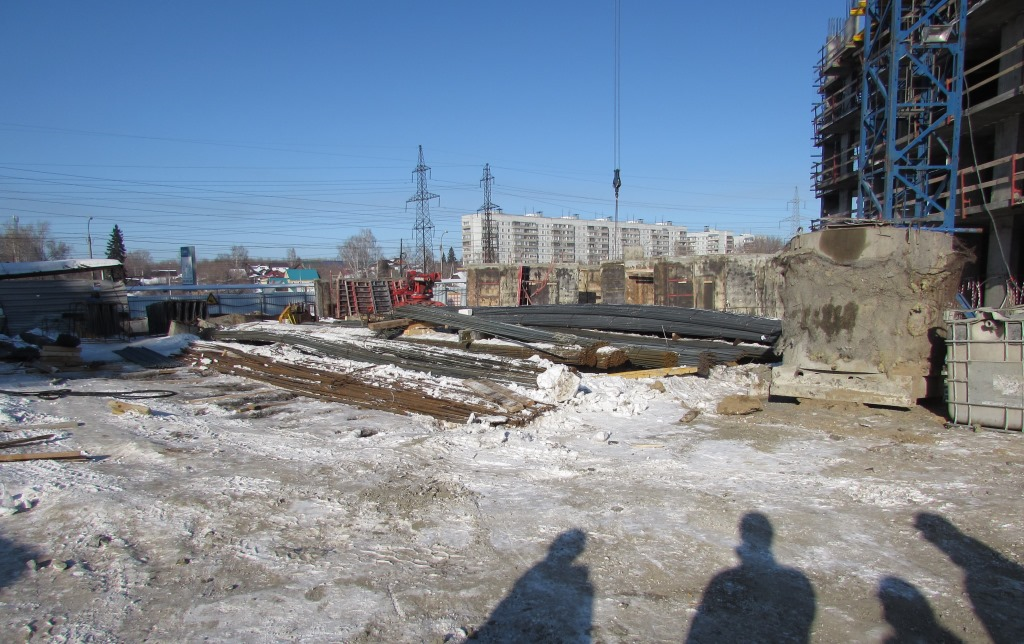 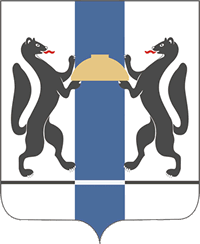 ИНСПЕКЦИЯ ГОСУДАРСТВЕННОГО
СТРОИТЕЛЬНОГО НАДЗОРА
НОВОСИБИРСКОЙ ОБЛАСТИ
4. Не своевременный сбор и вывоз мусора (складирование мусора без использования емкостей, промывка емкостей автобетоновозов и оборудования непосредственно на грунт).
www.gsn.nso.ru
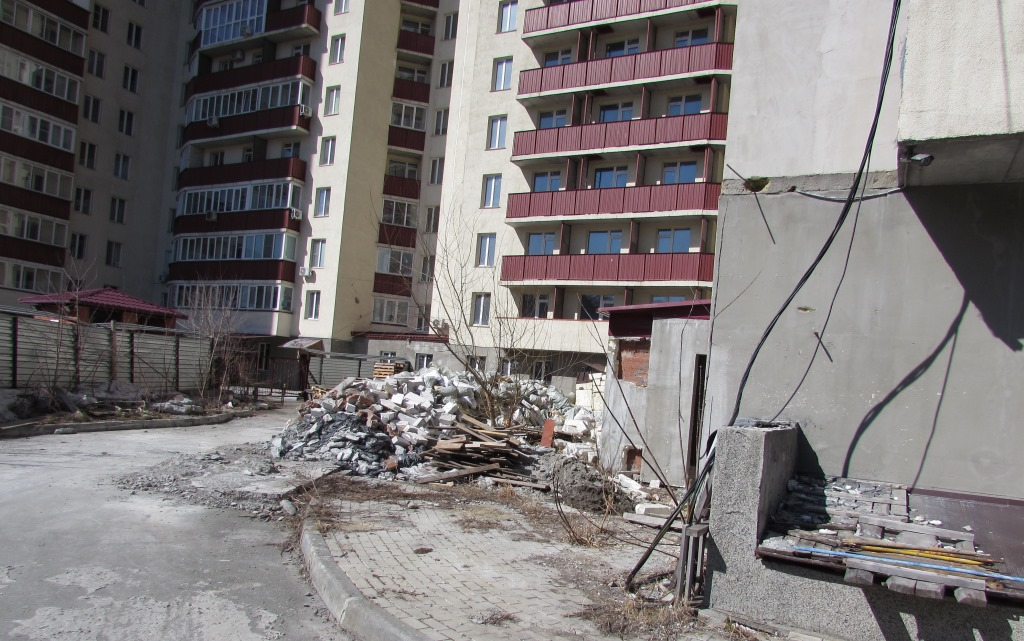 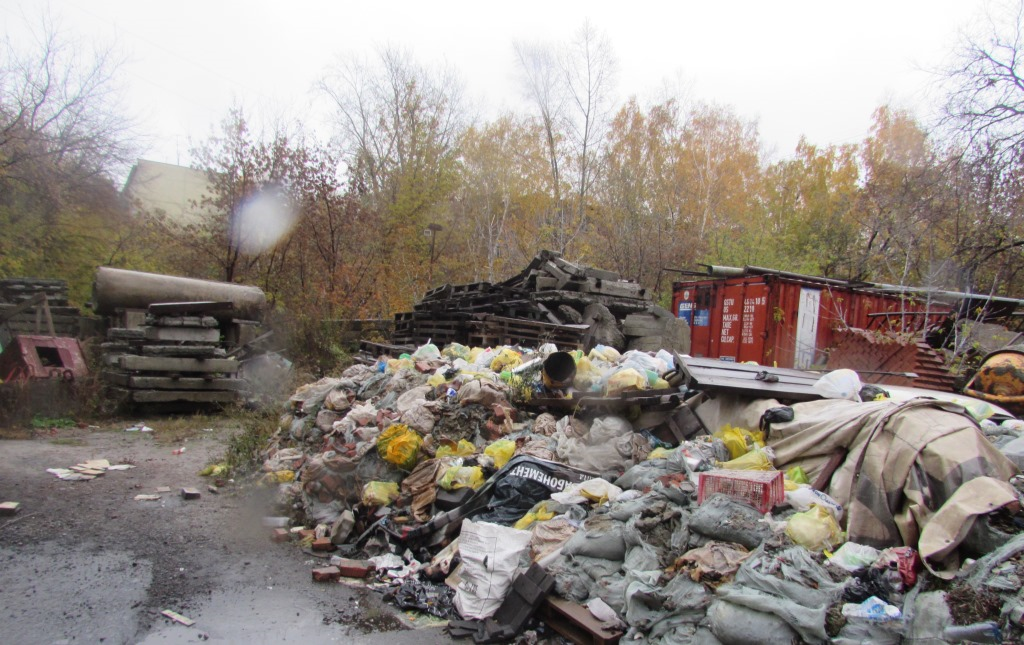 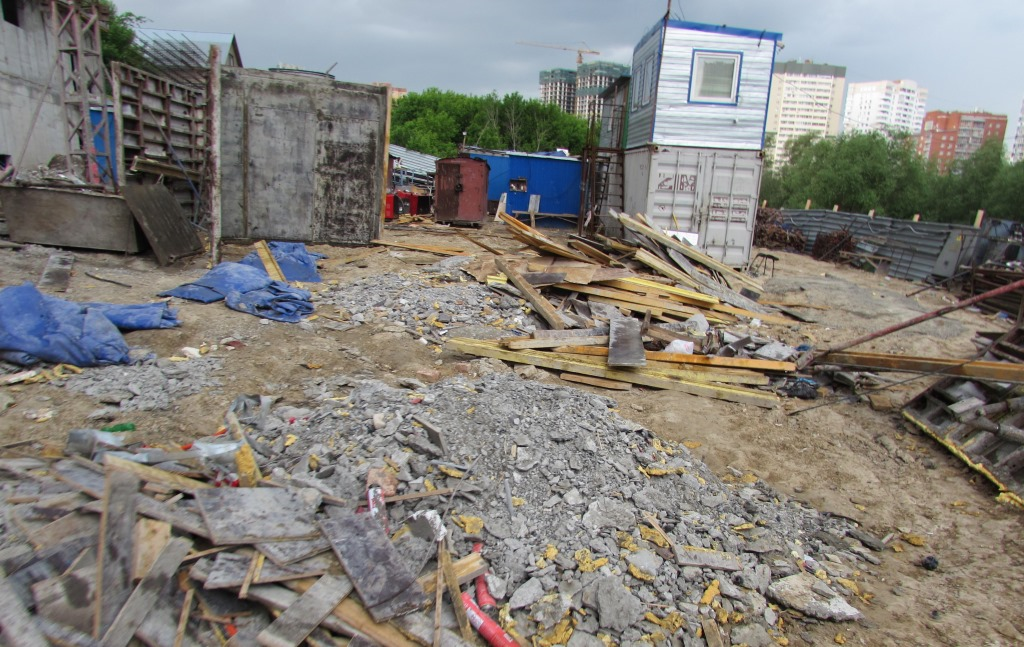 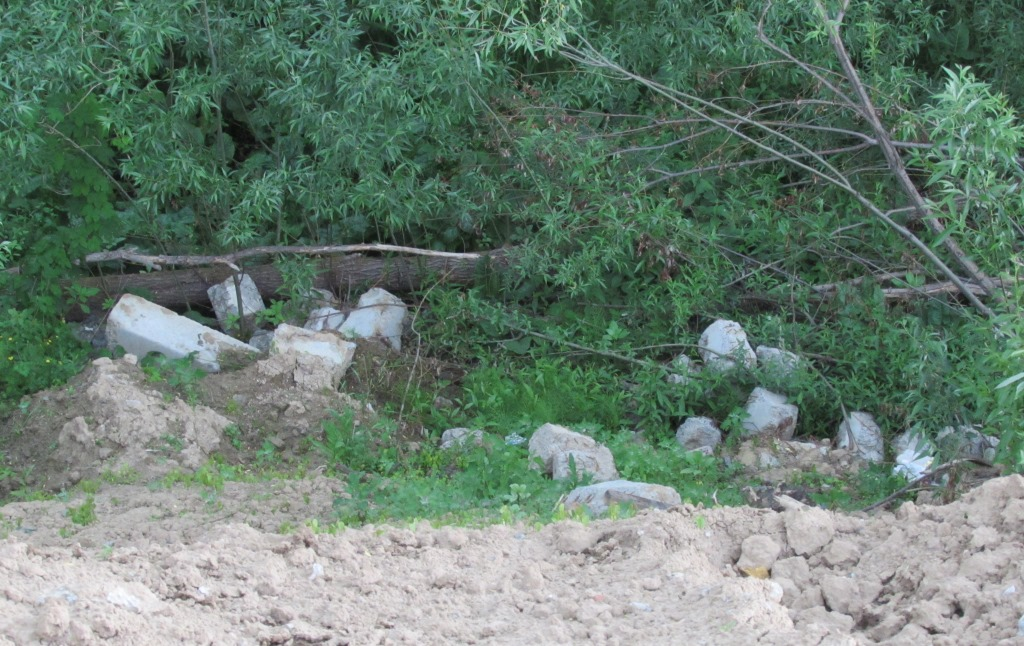 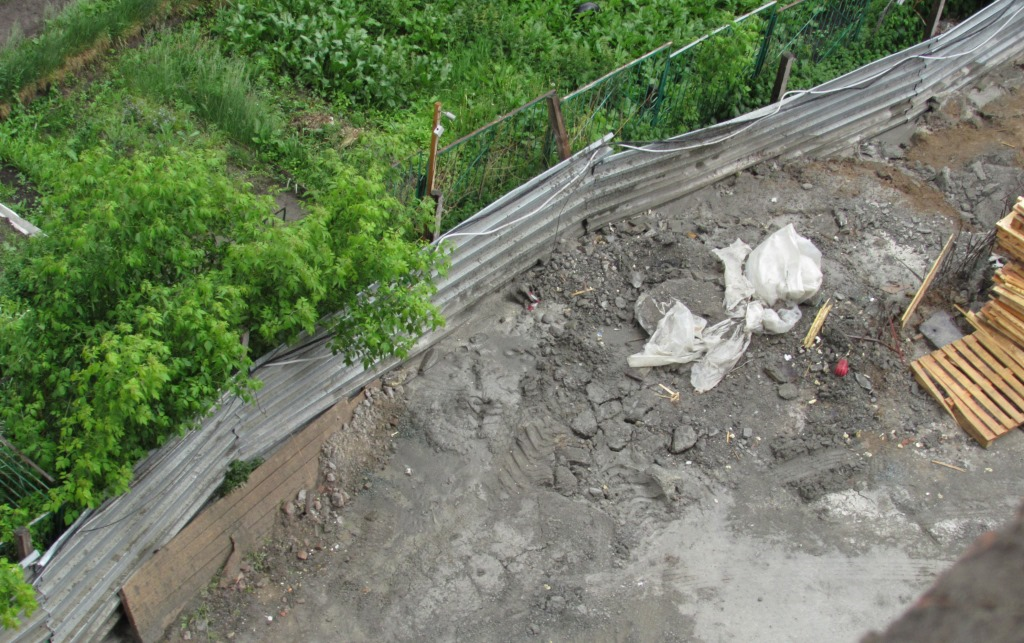 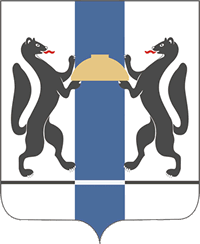 ИНСПЕКЦИЯ ГОСУДАРСТВЕННОГО
СТРОИТЕЛЬНОГО НАДЗОРА
НОВОСИБИРСКОЙ ОБЛАСТИ
5. Отсутствие средств индивидуальной защиты (каски, монтажные пояса, спецодежда).
www.gsn.nso.ru
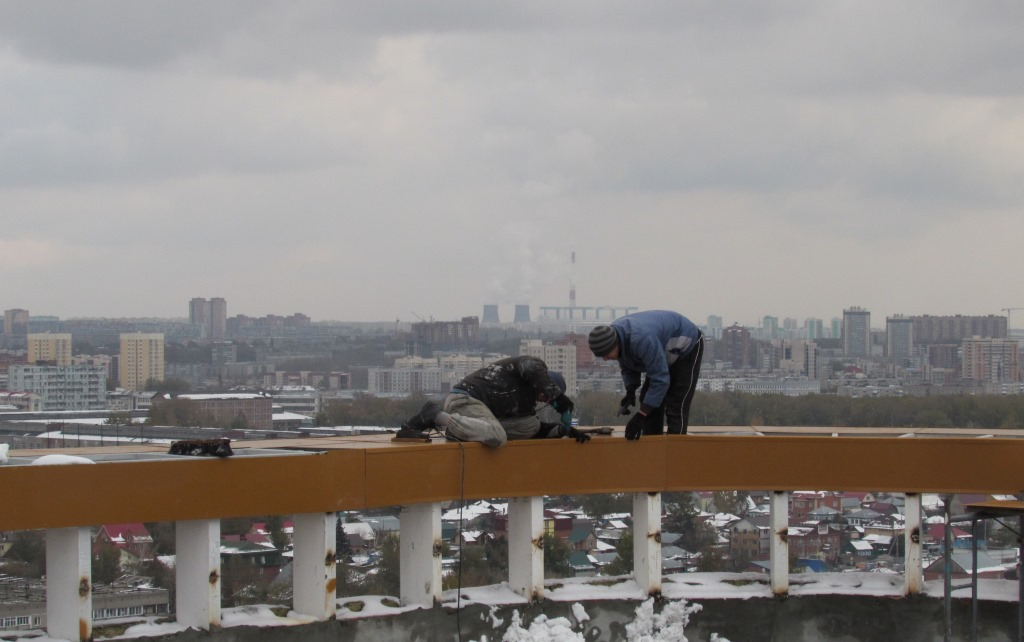 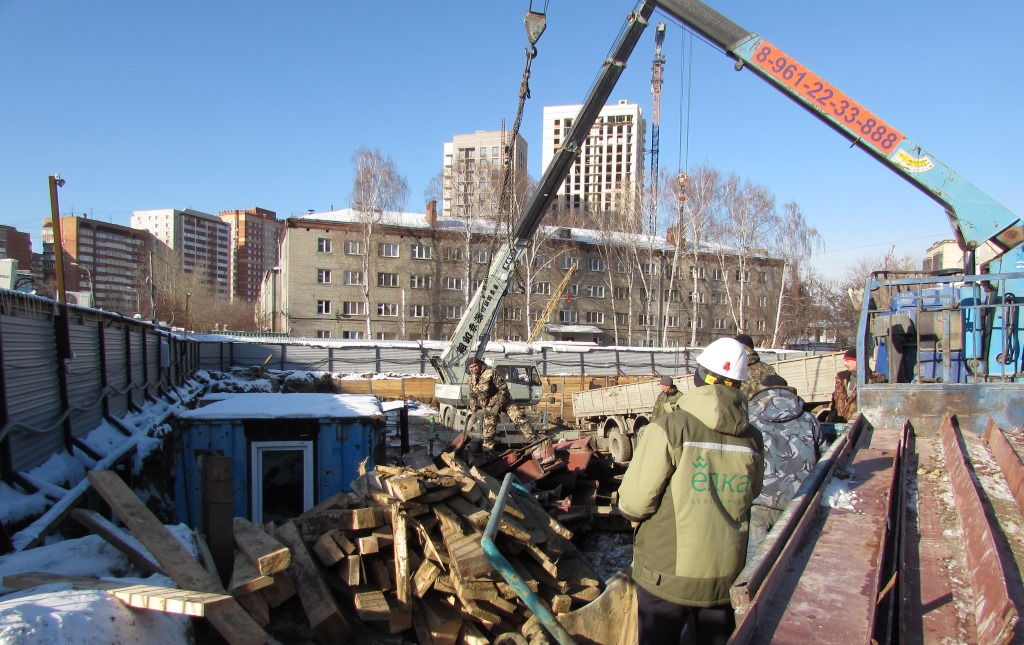 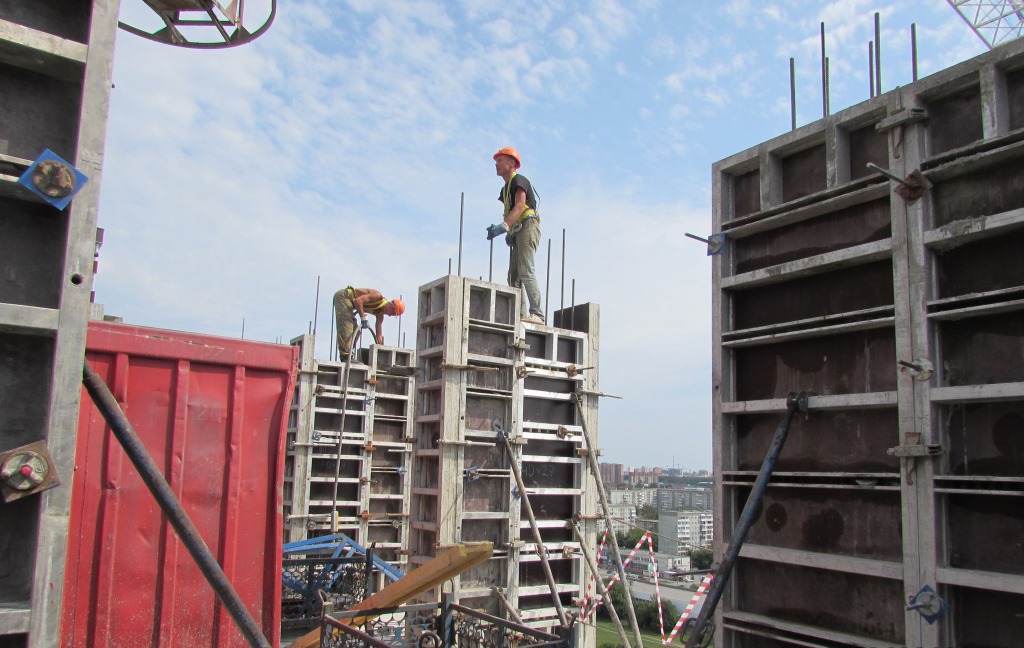 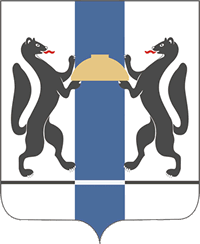 ИНСПЕКЦИЯ ГОСУДАРСТВЕННОГО
СТРОИТЕЛЬНОГО НАДЗОРА
НОВОСИБИРСКОЙ ОБЛАСТИ
6. Применение при производстве работ средств случайного подмащивания.
www.gsn.nso.ru
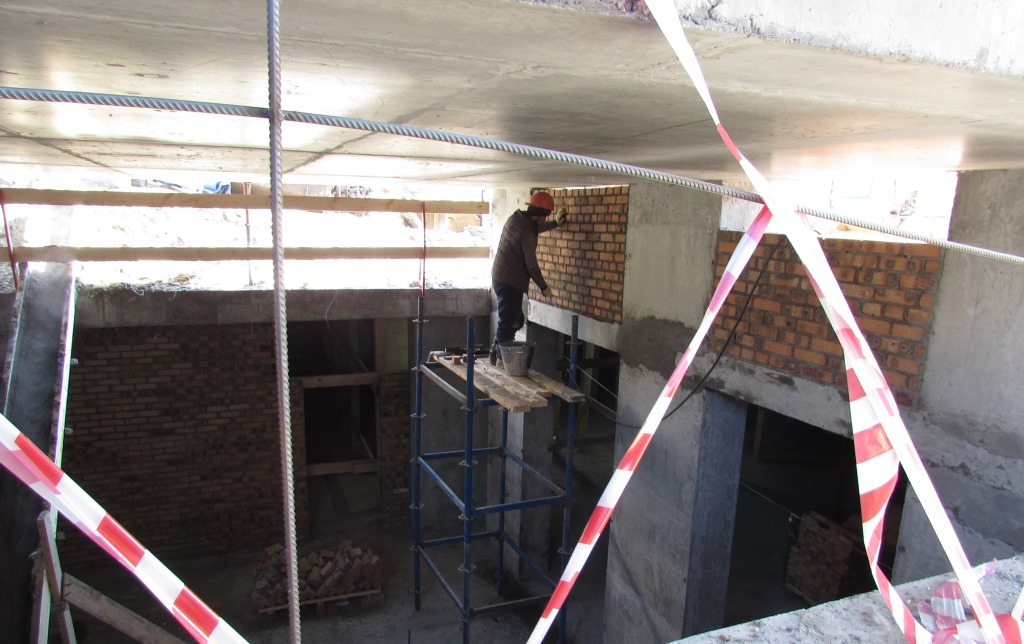 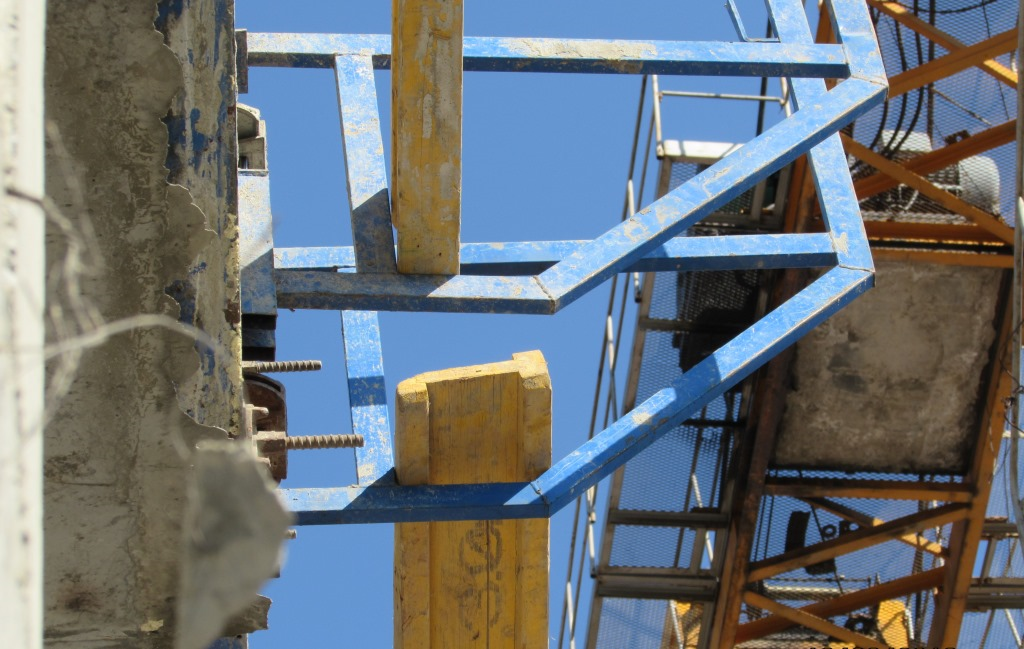 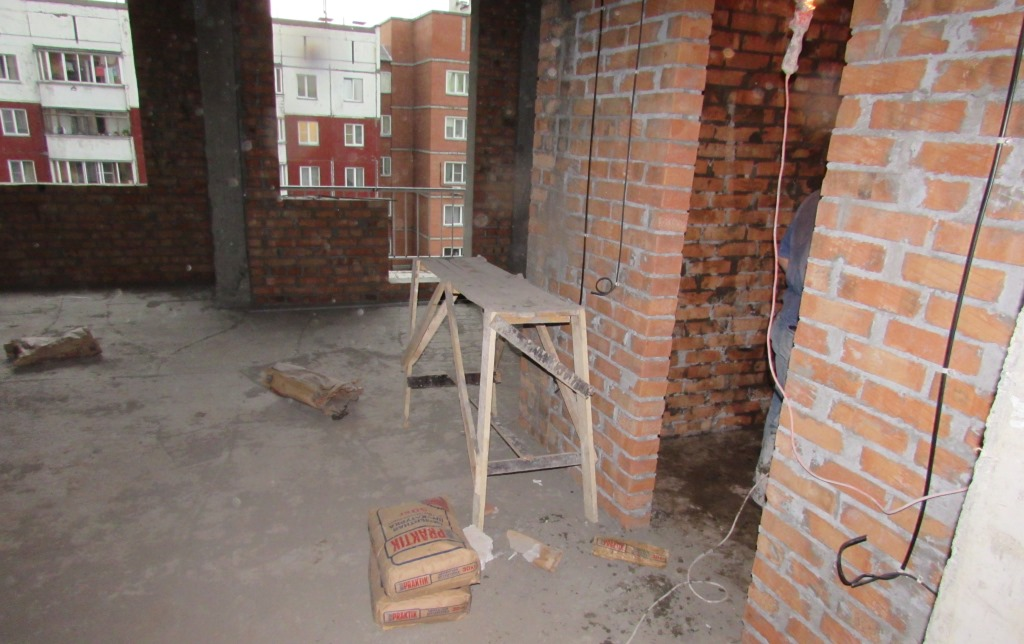 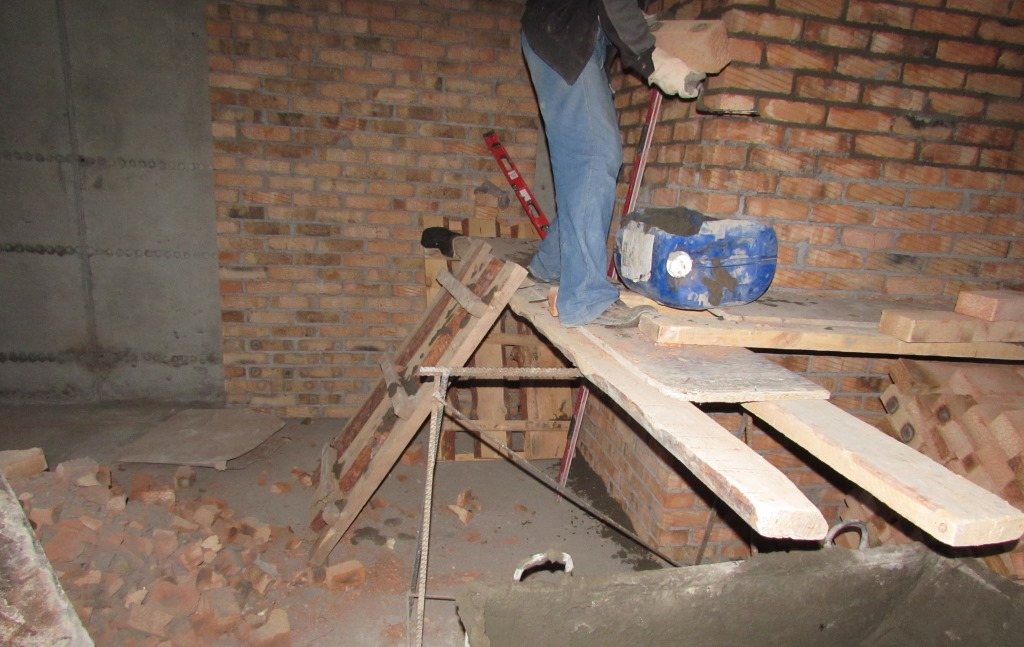 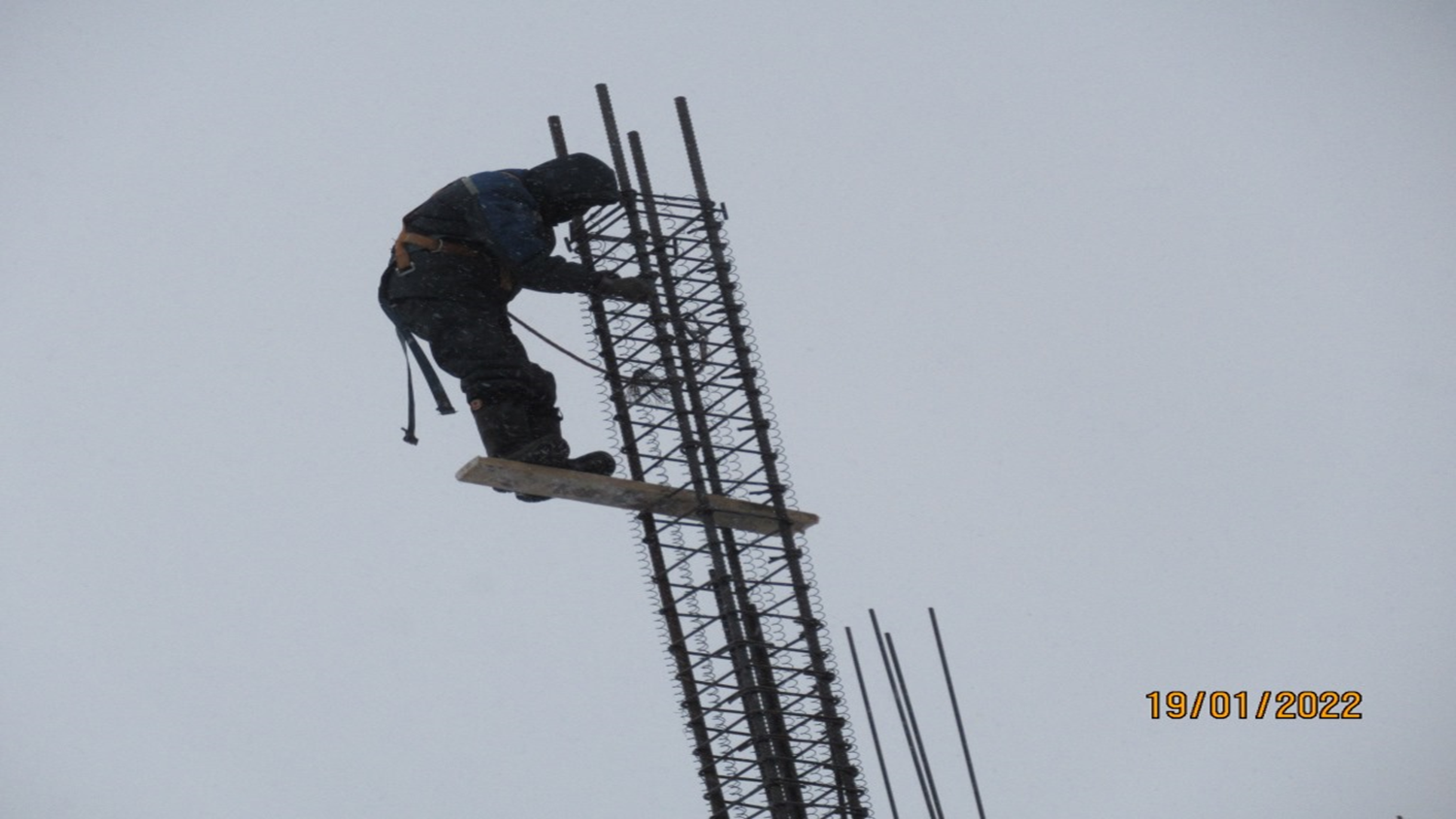 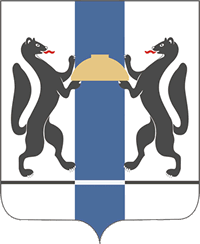 ИНСПЕКЦИЯ ГОСУДАРСТВЕННОГО
СТРОИТЕЛЬНОГО НАДЗОРА
НОВОСИБИРСКОЙ ОБЛАСТИ
7. Отсутствие защитных ограждений в местах опасных перепадов высот.
www.gsn.nso.ru
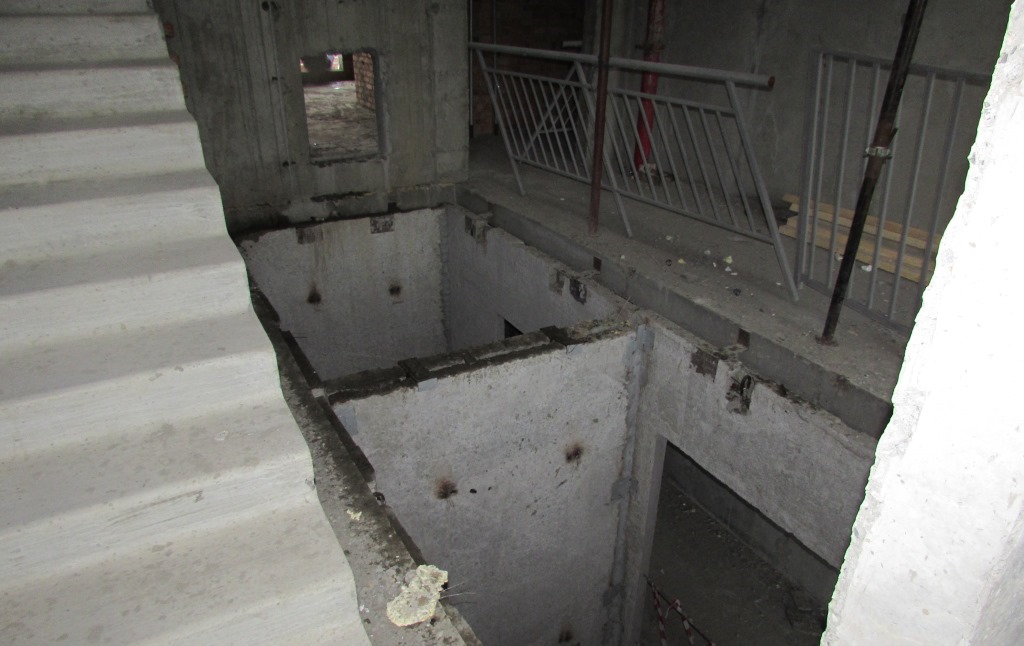 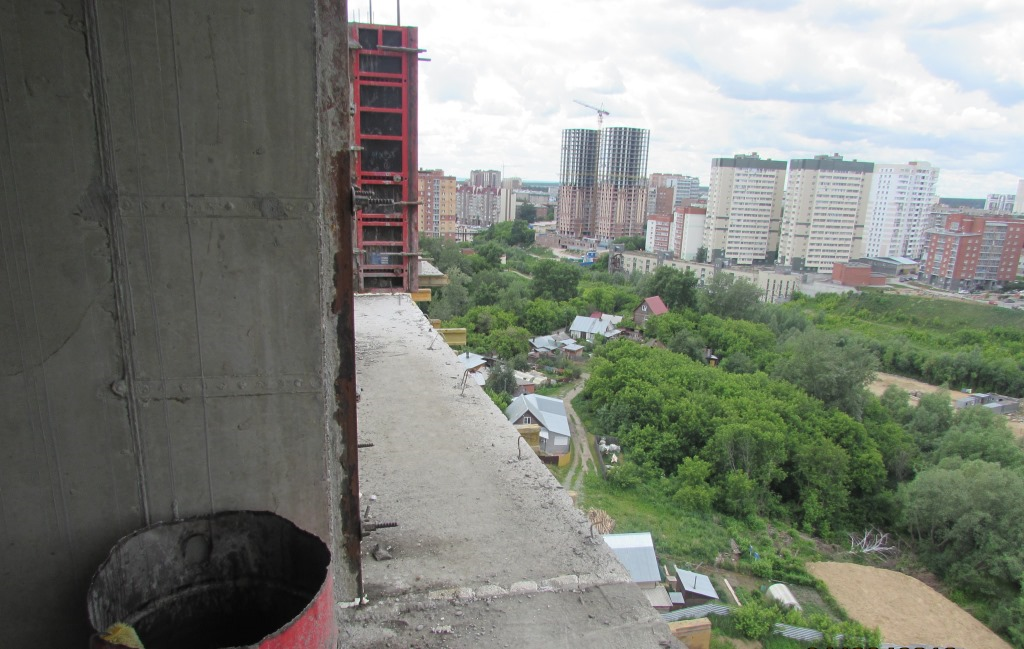 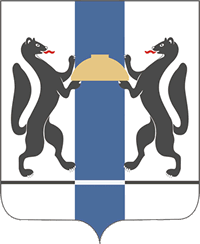 ИНСПЕКЦИЯ ГОСУДАРСТВЕННОГО
СТРОИТЕЛЬНОГО НАДЗОРА
НОВОСИБИРСКОЙ ОБЛАСТИ
8. Отсутствие защитных сооружений-укрытий, защитных экранов при строительстве объектов с применением грузоподъемных кранов для ограничения возможного падения строительных материалов и других предметов с высоты.
www.gsn.nso.ru
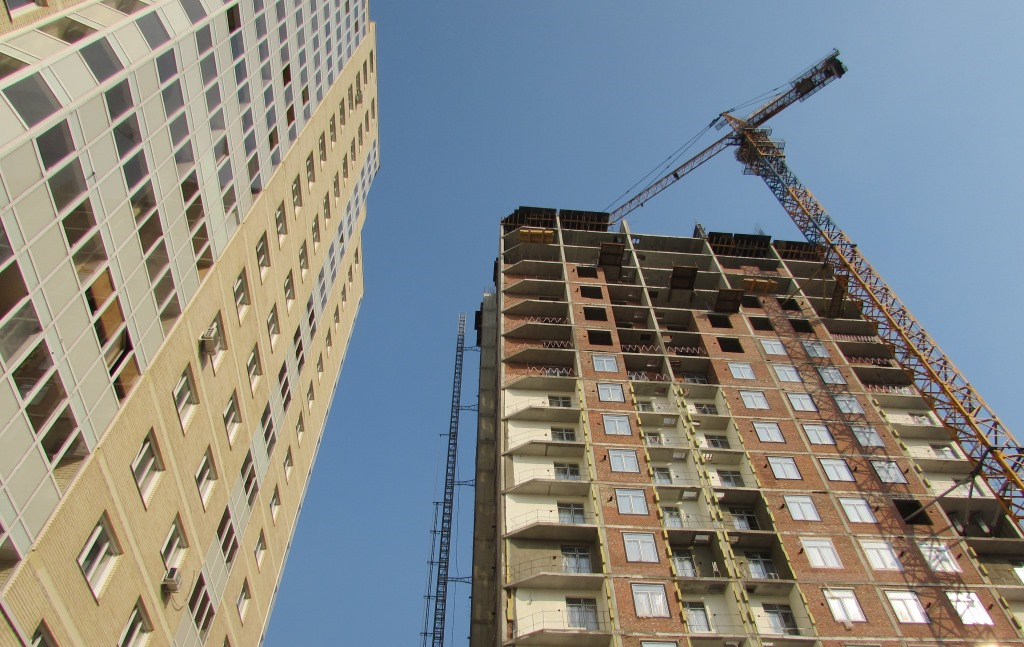 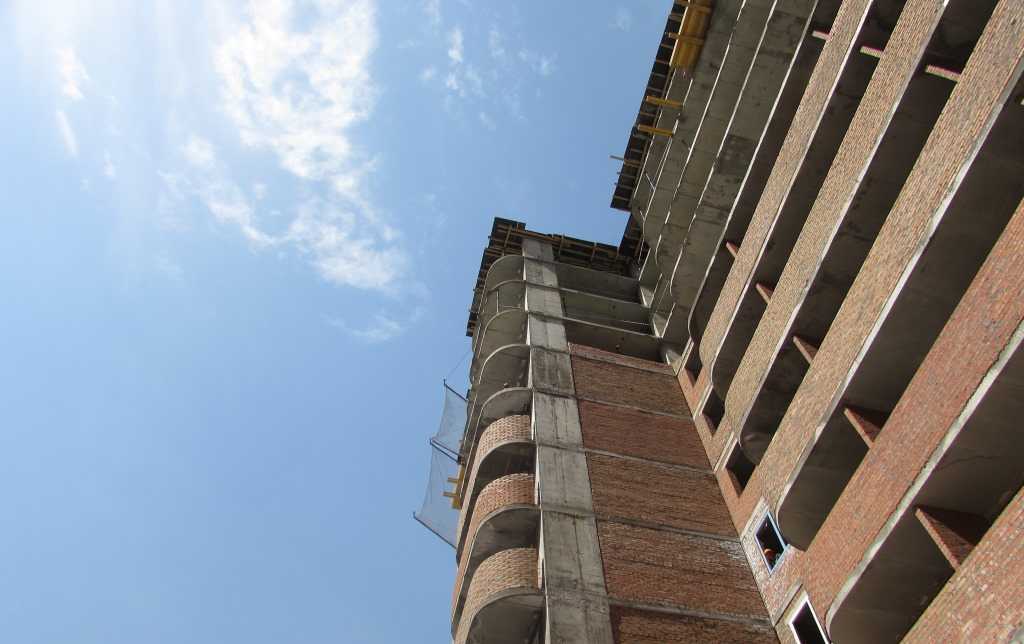 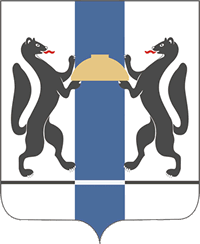 ИНСПЕКЦИЯ ГОСУДАРСТВЕННОГО
СТРОИТЕЛЬНОГО НАДЗОРА
НОВОСИБИРСКОЙ ОБЛАСТИ
9. Использование неинвентарных выносных площадок при производстве работ.
www.gsn.nso.ru
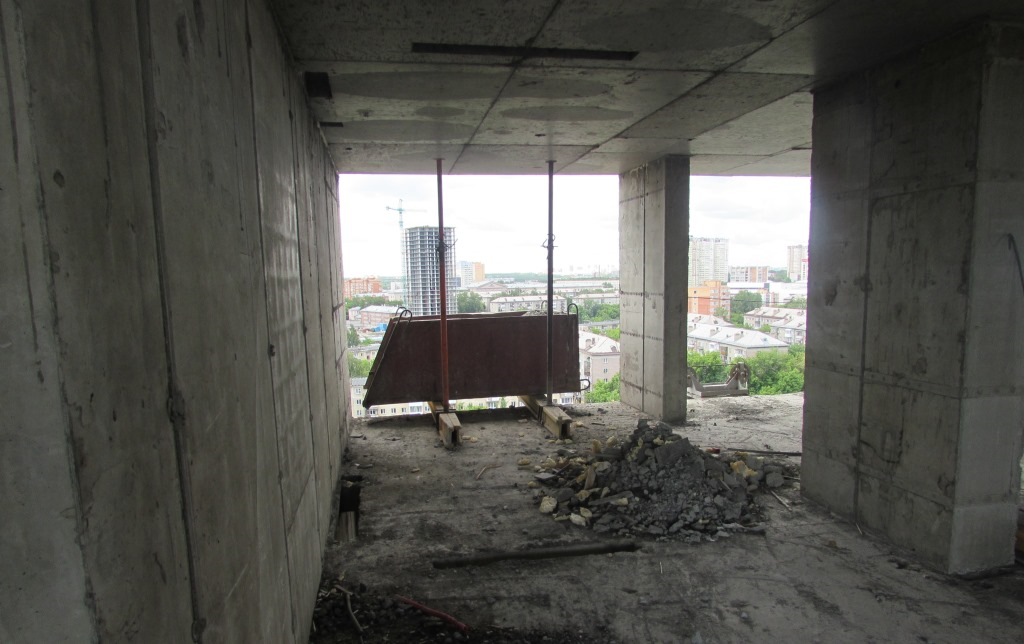 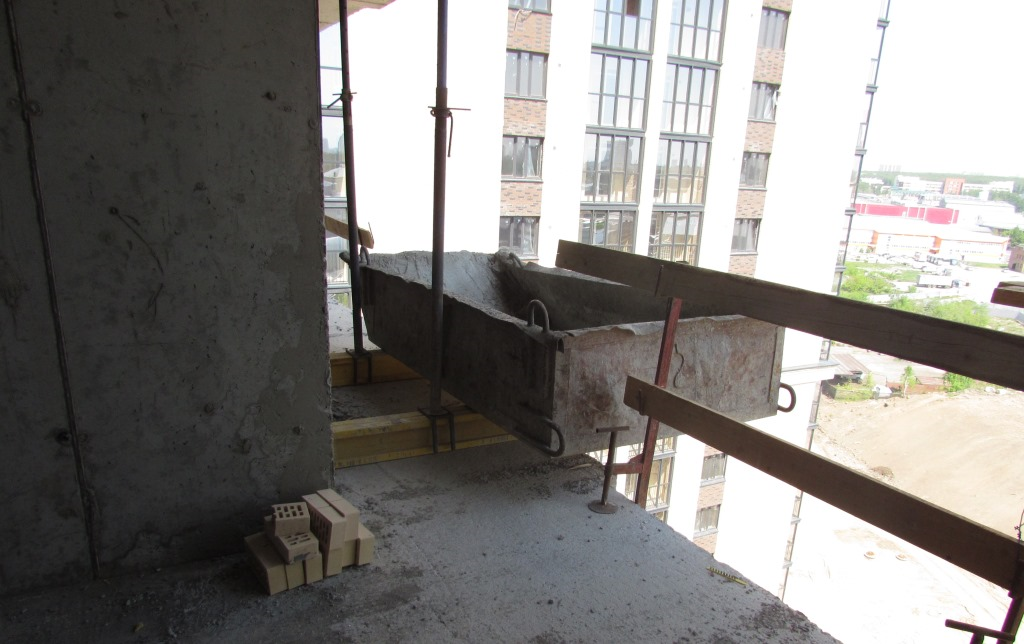 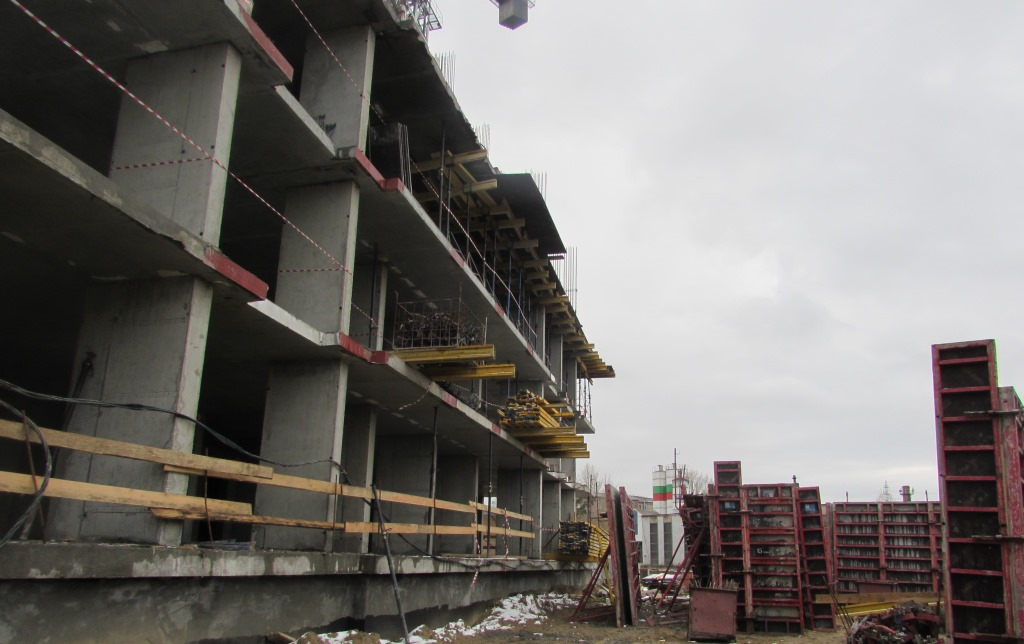 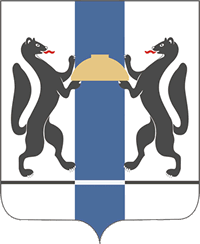 ИНСПЕКЦИЯ ГОСУДАРСТВЕННОГО
СТРОИТЕЛЬНОГО НАДЗОРА
НОВОСИБИРСКОЙ ОБЛАСТИ
10. Отсутствие временного крепления откосов котлована.
www.gsn.nso.ru
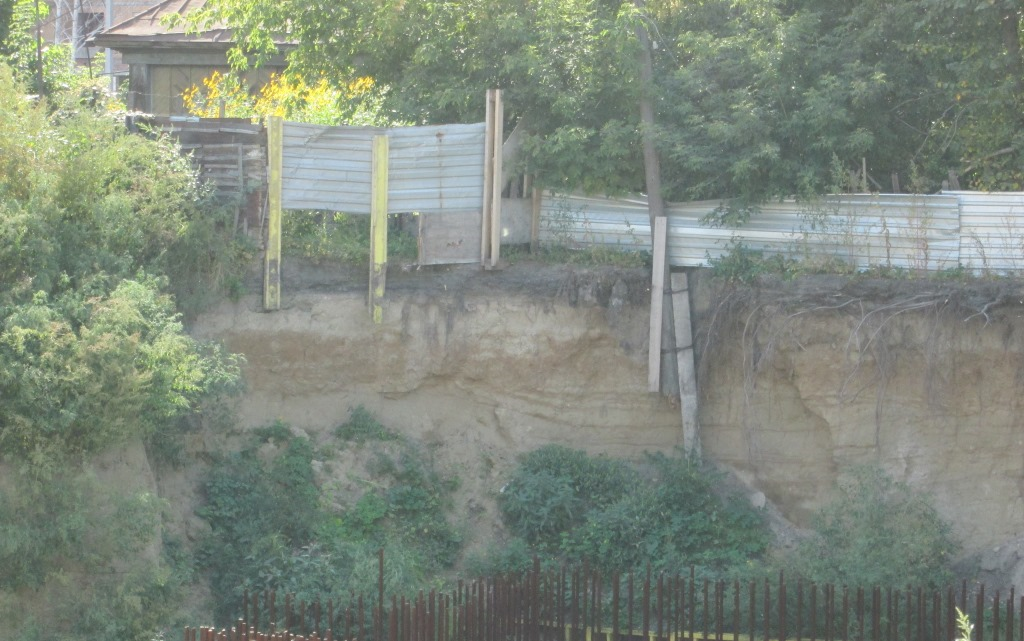 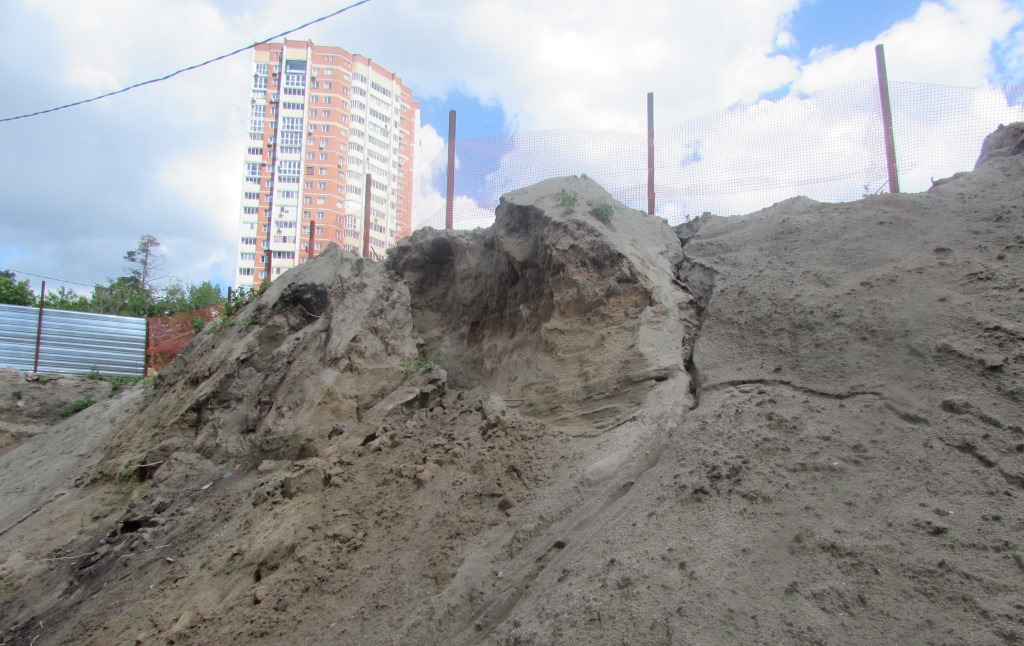 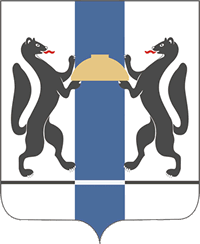 ИНСПЕКЦИЯ ГОСУДАРСТВЕННОГО
СТРОИТЕЛЬНОГО НАДЗОРА
НОВОСИБИРСКОЙ ОБЛАСТИ
11. Отсутствие организованного водоотвода с территории строительной площадки.
www.gsn.nso.ru
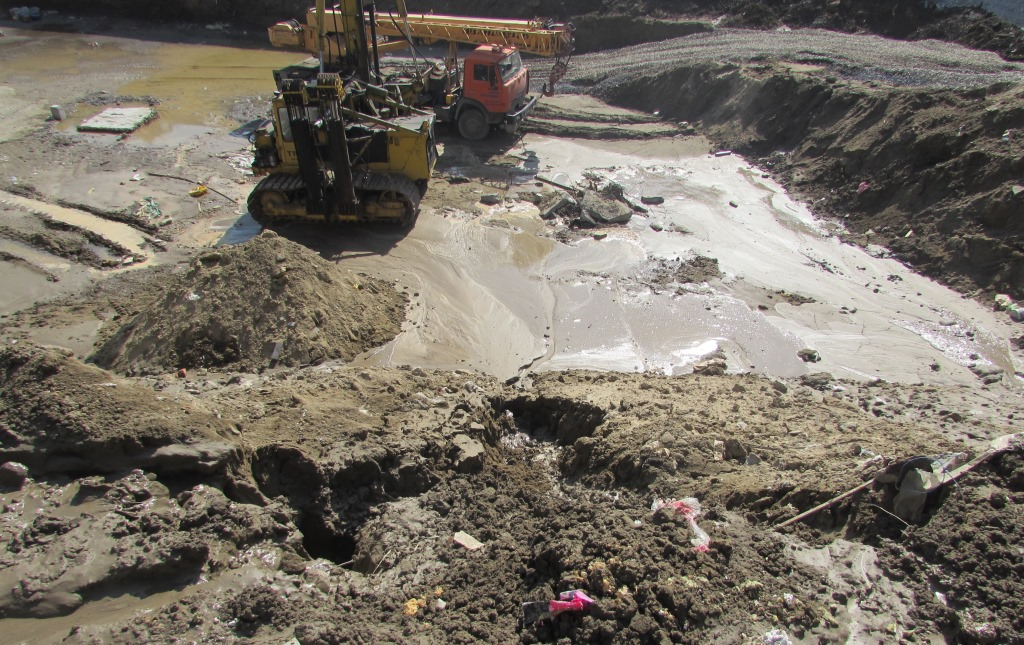 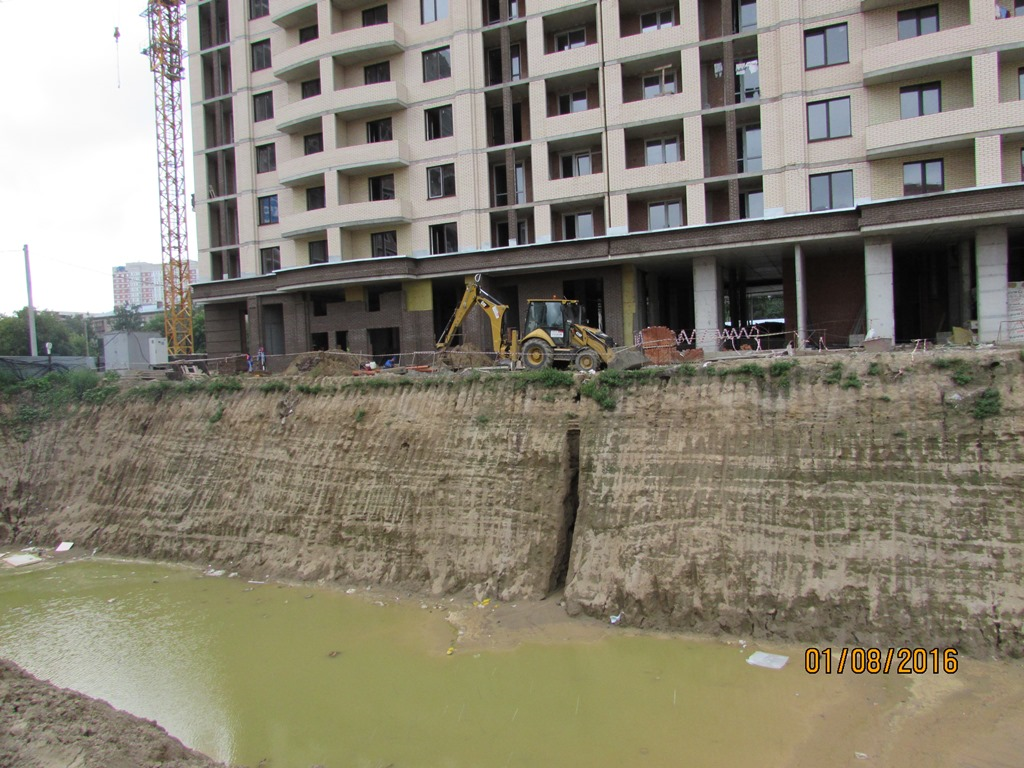 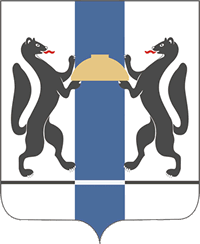 ИНСПЕКЦИЯ ГОСУДАРСТВЕННОГО
СТРОИТЕЛЬНОГО НАДЗОРА
НОВОСИБИРСКОЙ ОБЛАСТИ
12. Расположение зон строительной площадки (складирование материалов, бытовой городок, проезды) в нарушение требований Стройгенплана.
13. Отсутствие освещения территории.
14. Отсутствие безопасных проходов к рабочим местам.
15. Отсутствие журнала расстановки рабочих.
www.gsn.nso.ru
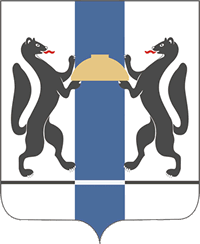 ИНСПЕКЦИЯ ГОСУДАРСТВЕННОГО
СТРОИТЕЛЬНОГО НАДЗОРА
НОВОСИБИРСКОЙ ОБЛАСТИ
Нарушения в рамках осуществления строительного контроля.

Оформление исполнительной документации:
не своевременное заполнение общего и специальных журналов работ;
не своевременное оформление актов освидетельствования скрытых работ;
полнота заполнения актов освидетельствования скрытых работ (подписи лиц, протоколы испытаний, паспорта и сертификаты на применённые материалы);
использование неутверждённых форм документов.
www.gsn.nso.ru
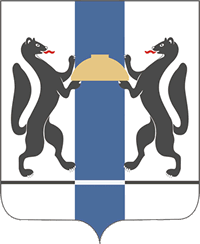 ИНСПЕКЦИЯ ГОСУДАРСТВЕННОГО
СТРОИТЕЛЬНОГО НАДЗОРА
НОВОСИБИРСКОЙ ОБЛАСТИ
2. Недостаточное заполнение раствором швов каменной кладки.
3. Некачественное заполнение раствором стыков стеновых панелей.
4. Монтаж вышележащих железобетонных конструкций в отсутствие замоноличенных швов конструкций нижнего яруса.
5. Отсутствие результатов испытаний бетона монолитных железобетонных конструкций в промежуточном возрасте, несвоевременное проведение испытаний.
6. Отсутствие результатов испытаний сварных соединений ответственных конструкций.
7. Отсутствие контроля за температурно-влажностным режимом выдерживания монолитных конструкций в зимний и летний период года.
8. Не соответствие рабочей документации, утверждённой проектной документации.
www.gsn.nso.ru
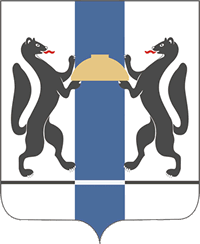 ИНСПЕКЦИЯ ГОСУДАРСТВЕННОГО
СТРОИТЕЛЬНОГО НАДЗОРА
НОВОСИБИРСКОЙ ОБЛАСТИ
9. Несоответствие выполняемых работ требованиям проектной и рабочей документации:
применяемые материалы;
проведение специальных мероприятий (наблюдения, мониторинг, испытания);
утверждённые проектные решения.
www.gsn.nso.ru
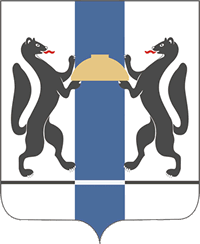 ИНСПЕКЦИЯ ГОСУДАРСТВЕННОГО
СТРОИТЕЛЬНОГО НАДЗОРА
НОВОСИБИРСКОЙ ОБЛАСТИ
Основные причины принятия решений об отказе в выдаче заключений о соответствии.
Орган регионального государственного строительного надзора отказывает в выдаче заключения о соответствии в следующих случаях:
а) при строительстве, реконструкции объекта капитального строительства допущены нарушения требований, указанных в части 16 статьи 54 Градостроительного кодекса Российской Федерации, и такие нарушения не устранены до дня окончания итоговой проверки;
б) при проведении итоговой проверки установлено, что работы по строительству, реконструкции объекта капитального строительства в полном объеме, предусмотренном проектной документацией, не завершены.
www.gsn.nso.ru
ИНСПЕКЦИЯ ГОСУДАРСТВЕННОГО
СТРОИТЕЛЬНОГО НАДЗОРА
НОВОСИБИРСКОЙ ОБЛАСТИ
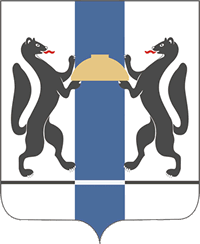 БЛАГОДАРЮ  ЗА  ВНИМАНИЕ!
www.gsn.nso.ru